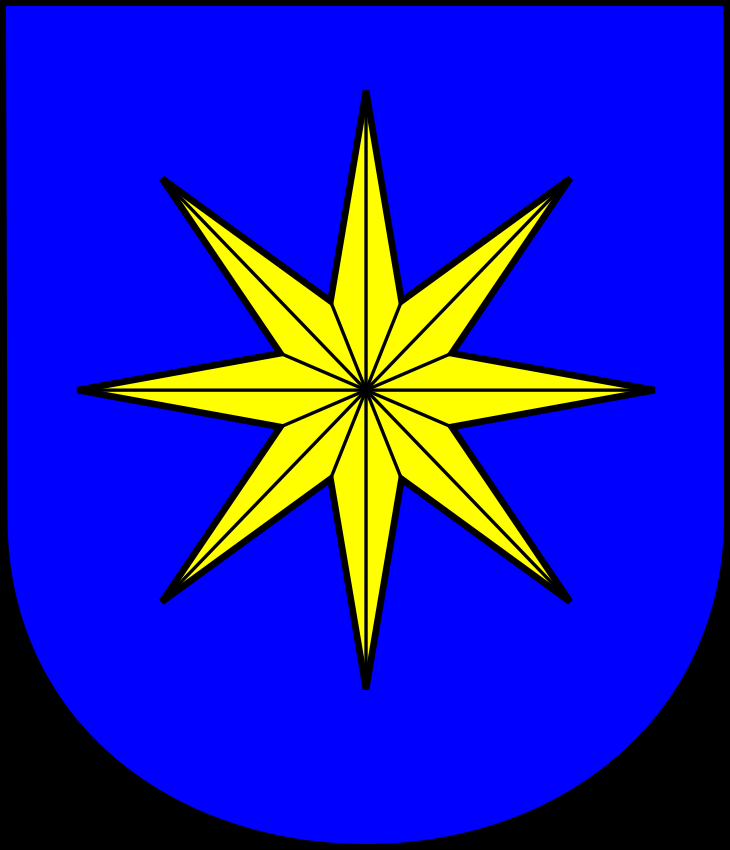 BENEŠOvsko
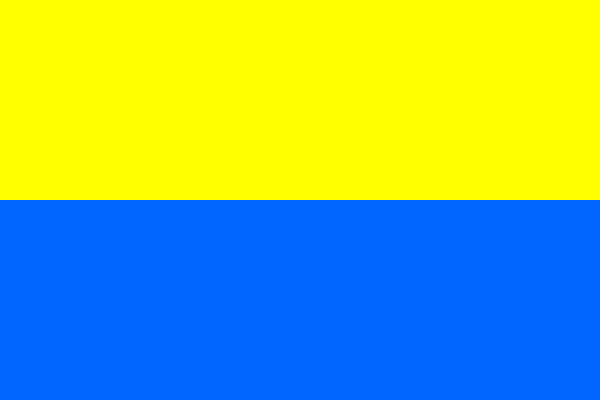 Fabiánová PETRA hc2
ZÁKLADNÍ INFORMACE:
Okres Benešov  je druhým nejrozlehlejším okresem ve Středočeském kraji.
Rozkládá se v jeho jihovýchodní části.
Okresním městem je Benešov.
Rozloha okolo 1 4500 km².
97 972 (2018) obyvatel.
Sousedí s okresy Příbram, Praha-západ, 
   Praha-východ, Kolín, Kutná Hora, Havlíčkův Brod, Pelhřimov, Tábor a Písek.
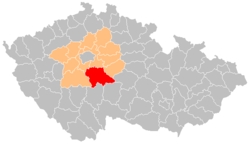 PŘÍRODNÍ PŘEDPOKLADY:
Povrch převážně tvoří Středočeská pahorkatina v povodí střední Vltavy a dolní Sázavy. 
Terén okresu je členitý, lesnatý, s mnoha rybníky.
Nejvyšším bodem okresu je vrch Mezivrata (713 m n. m.).
V jižní části Benešovska se nachází CHKO Blaník.
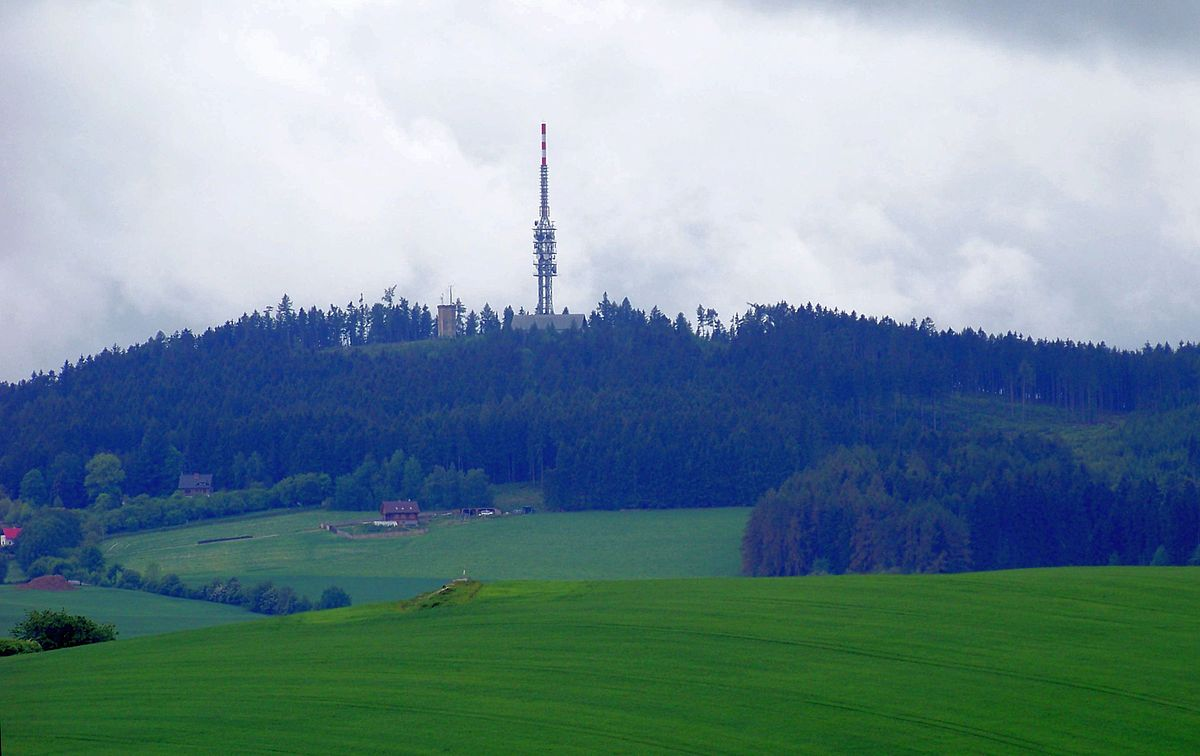 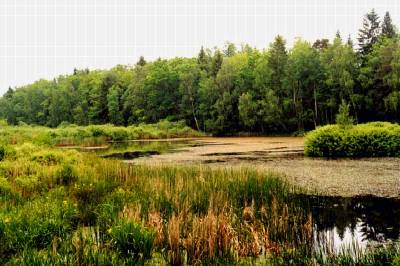 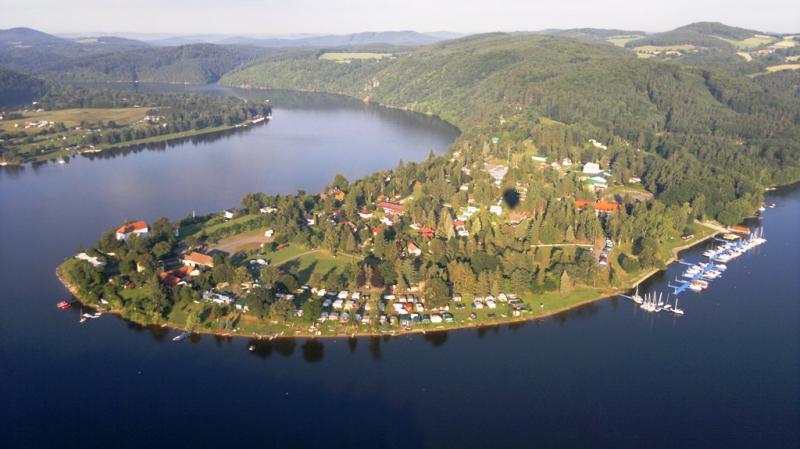 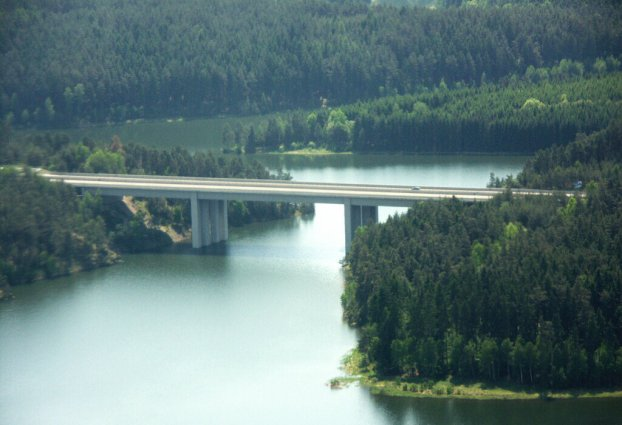 Vodní nádrže Slapy a Švihov. 
Rozmanitá krajina s vodními toky umožňuje rekreaci, turistiku i návštěvy kulturních památek.
Okres přibližně ohraničují toky řek Vltava, Sázava a Želivka.
Největším rybníkem okresu je Podhrázský rybník (obce Olbramovice) , také je přírodní reservací.
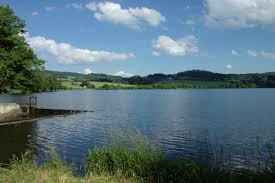 Dopravní předpoklady:
Benešovským okresem prochází dálnice D1.
Silnice E55 na Benešov a Tábor. 
Velmi dobré autobusové a vlakové spojení.
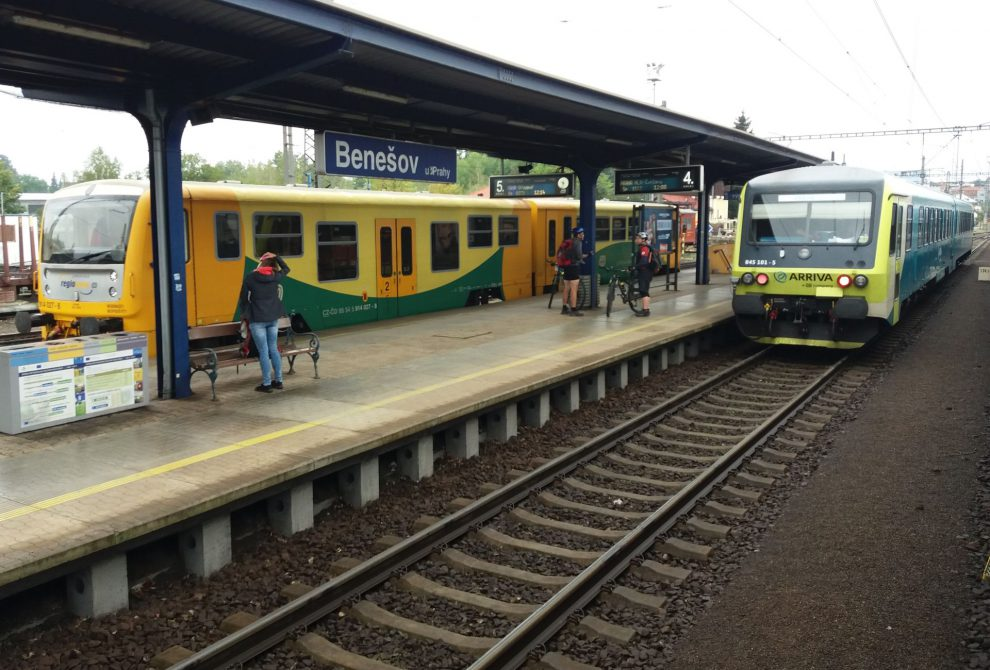 KULTURNĚ HISTORICKÉ PŘEDPOKLADY:
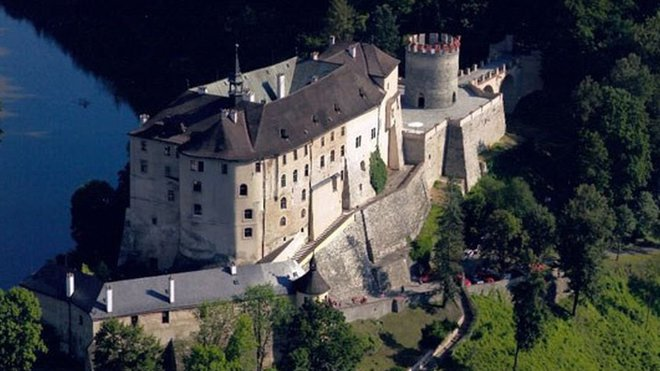 Zámek Konopiště
Hrad Český Šternberk
Vyhlídka Máj (kousek od vesnice Teletín)
Klášter Sázava
Zámecký park (Vlašim)
Hrad v Týnci nad Sázavou
Muzeum umění a designu (Benešov)
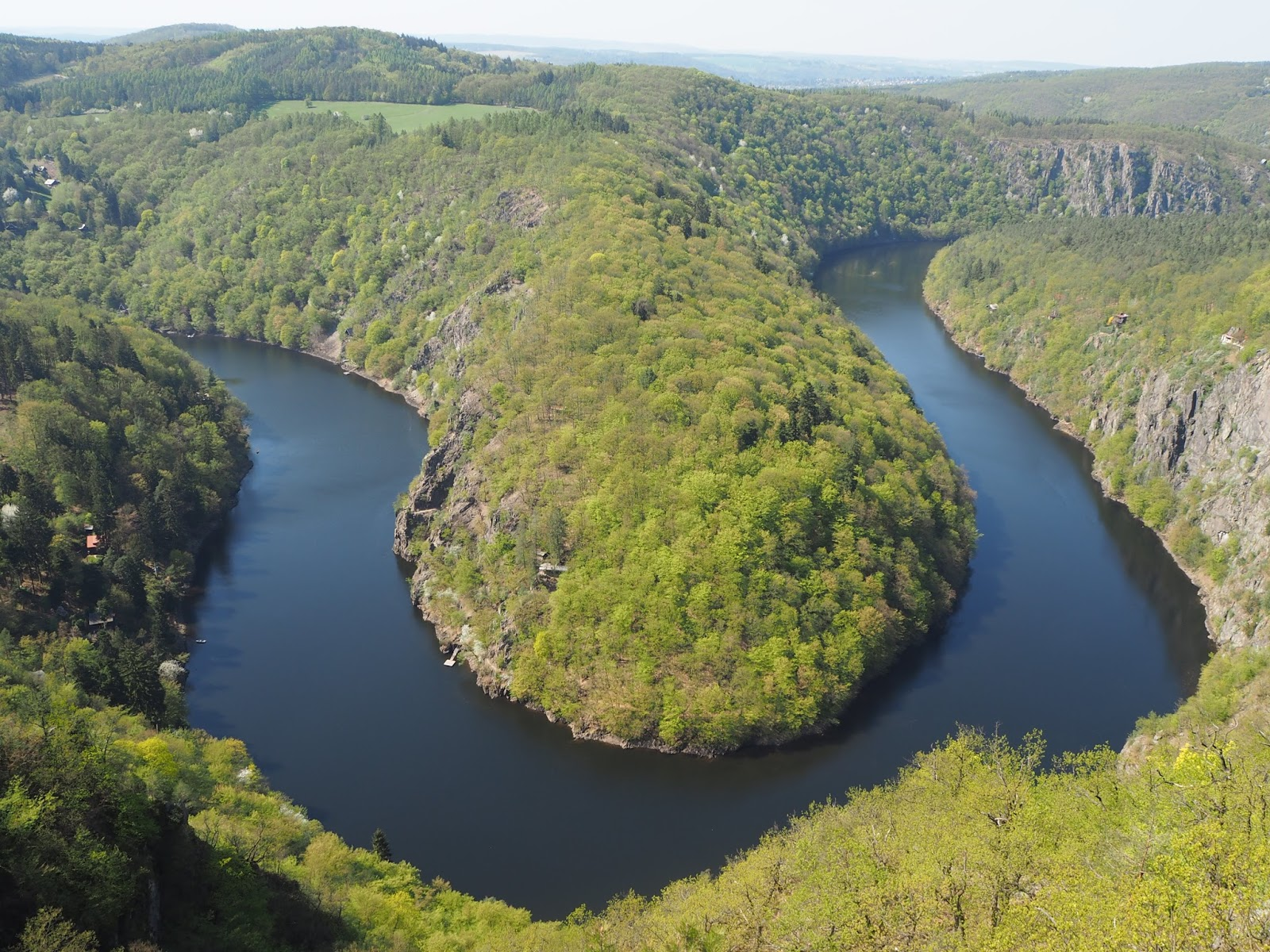 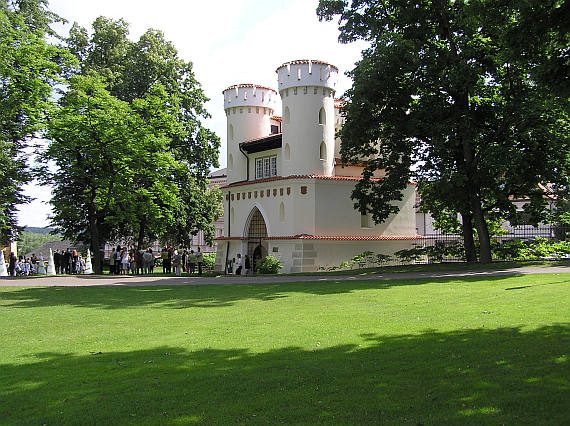 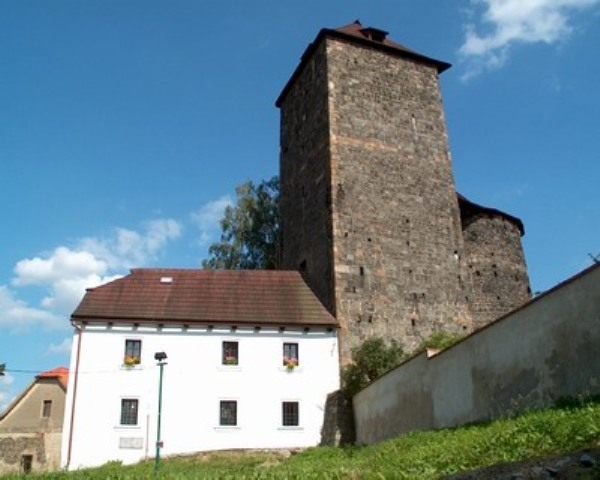 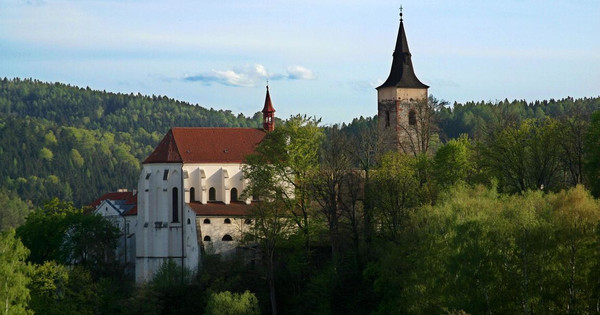 Zámek konopiště:
Konopiště patří k nejvýznamnějším kulturním památkám v České republice.
 Nachází se nedaleko města Benešov ve Středočeském kraji.
 40 km od Prahy.
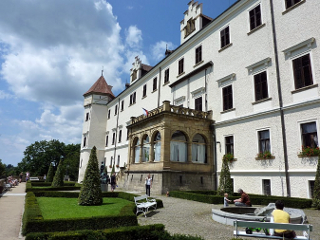 Zámecký areál je dnes chráněn jako národní kulturní památka České republiky.
Velkou proslulost získal zámek svým vnitřním vybavením se vzácnými uměleckými sbírkami a technickými památkami.
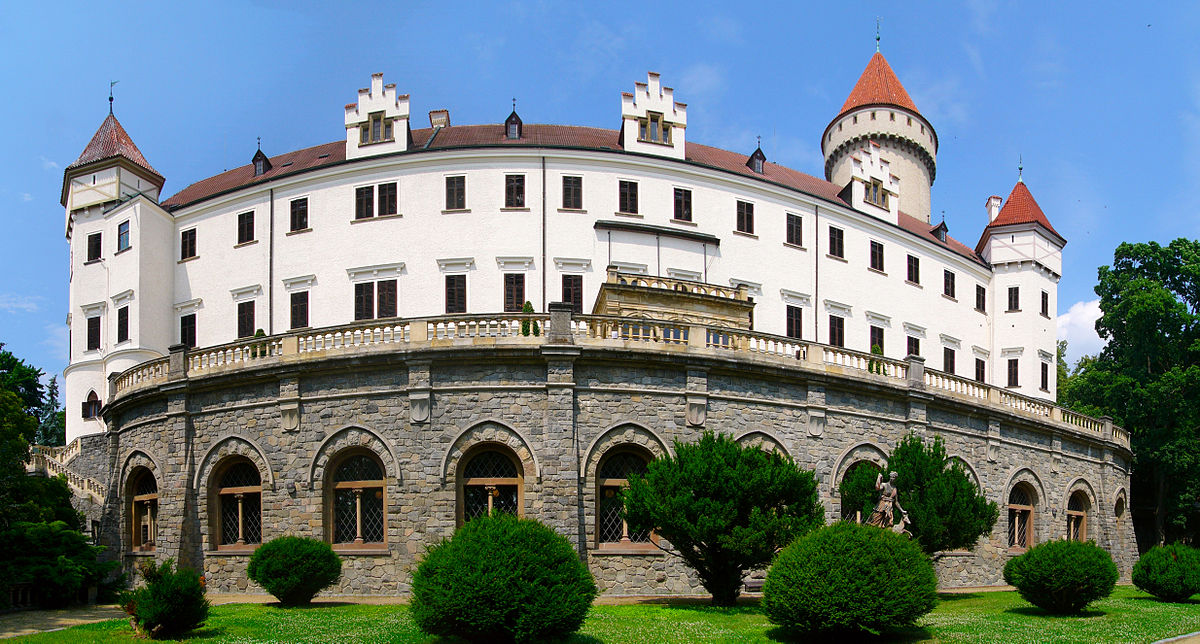 ZDROJE:
https://www.google.cz/destination/map/topsights?q=benešovsko
https://cs.wikipedia.org/wiki/Okres_Benešov
https://turistickyatlas.cz/vse/okres/benesov.html
https://www.vyletnik.cz/tipy-na-vylety/stredni-cechy/posazavi-a-benesovsko/
https://www.zamek-konopiste.cz/cs